Auditing and Assurance Services
Seventeenth Edition
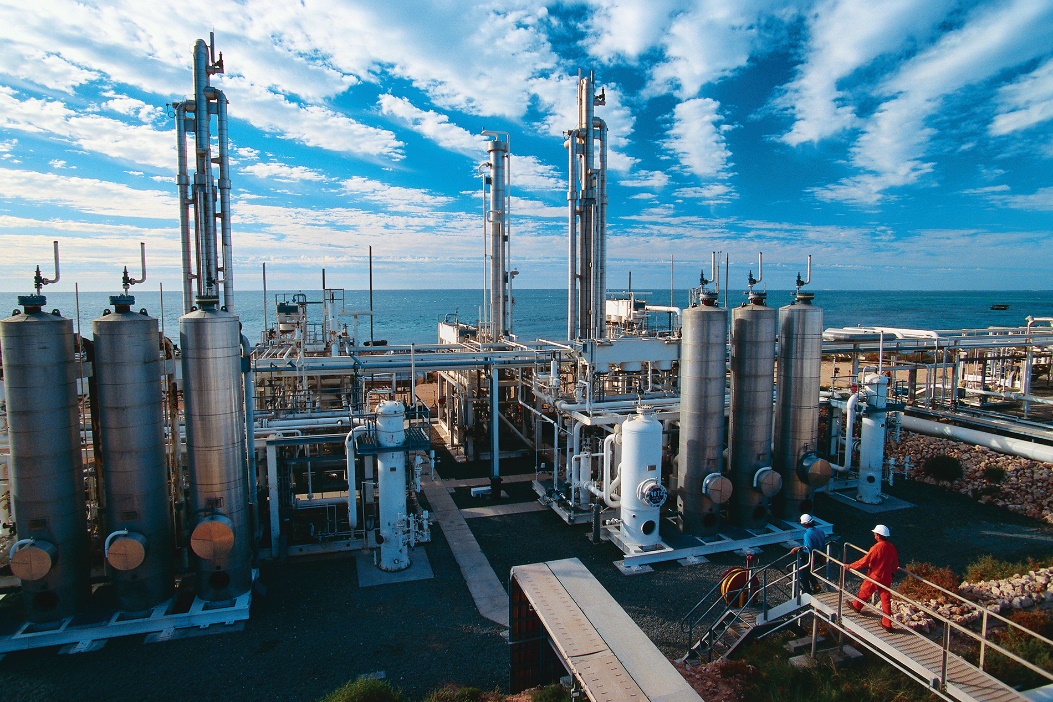 Chapter 10
Assessing and Responding to Fraud Risks
Copyright © 2020, 2017, 2014 by Pearson Education, Inc. All Rights Reserved
[Speaker Notes: If this PowerPoint presentation contains mathematical equations, you may need to check that your computer has the following installed:
1) Math Type Plugin
2) Math Player (free versions available)
3) NVDA Reader (free versions available)]
Learning Objectives (1 of 2)
10.1 Define fraud and distinguish between fraudulent financial reporting and misappropriation of assets 
10.2 Describe the fraud triangle and identify conditions for fraud
10.3 Understand the auditor’s responsibility for assessing the risk of fraud and detecting material misstatements due to fraud
10.4 Identify corporate governance and other control environment factors that reduce fraud risks
[Speaker Notes: Slide 2 is list of textbook LO numbers and statements]
Learning Objectives (2 of 2)
10.5 Develop responses to identified fraud risks
10.6 Recognize specific fraud risk areas and develop procedures to detect fraud
10.7 Understand interview techniques and other activities after fraud is suspected
10.8 Describe information about the fraud risk assessment that must be documented in the working papers
[Speaker Notes: Slide 2 is list of textbook LO numbers and statements]
Learning Objective 10.1
Define fraud and distinguish between fraudulent financial reporting and misappropriation of assets
Types of Fraud (1 of 2)
Fraud is defined as an intentional misstatement of financial statements. The two main categories are:
Fraudulent financial reporting
Misappropriation of assets
Types of Fraud (2 of 2)
Fraudulent financial reporting
Intentional misstatement or omission of amounts or disclosures with the intent to deceive users
Misappropriation of assets
Involves theft of an entity’s assets
Normally perpetrated at lower levels of the organization hierarchy
Learning Objective 10.2
Describe the fraud triangle and identify conditions for fraud
Conditions for Fraud
Three conditions for fraud arising from fraudulent financial reporting and misappropriations of assets are referred to as the fraud triangle:
Incentives/Pressures
Opportunities
Attitudes/Rationalization
Figure 10.1 The Fraud Triangle
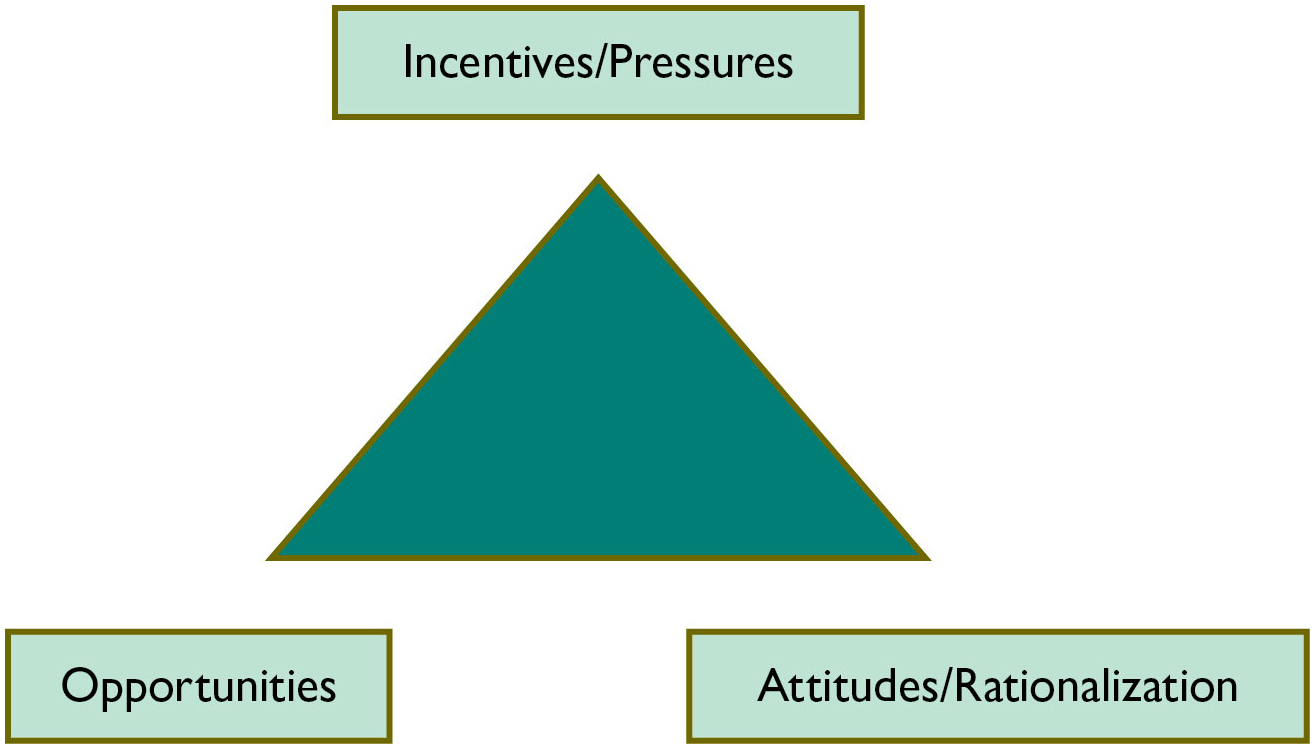 Table 10.1 Examples of Risk Factors for Fraudulent Financial Reporting
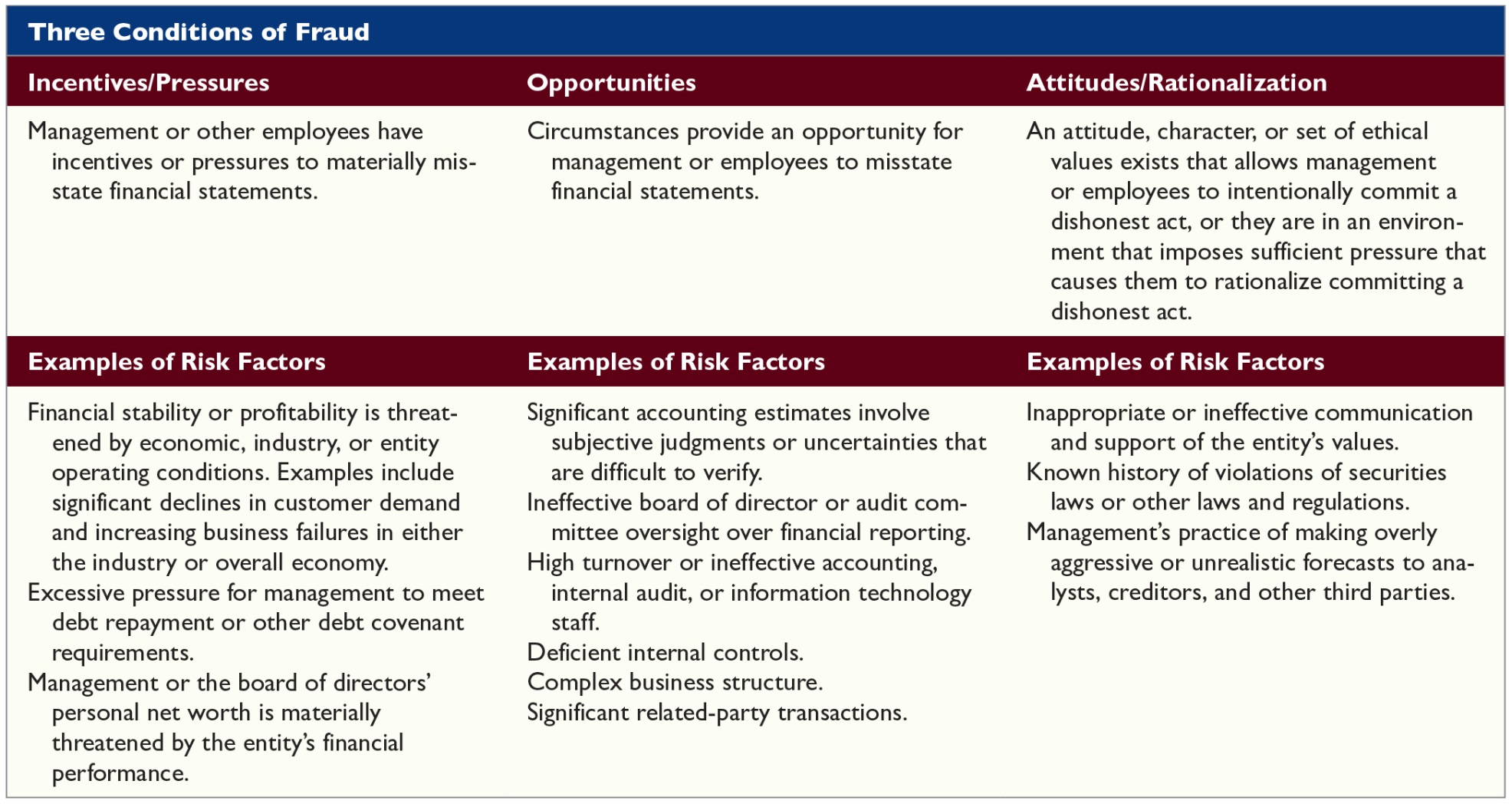 Figure 10.2 Most Commonly Cited Fraud Risk Conditions
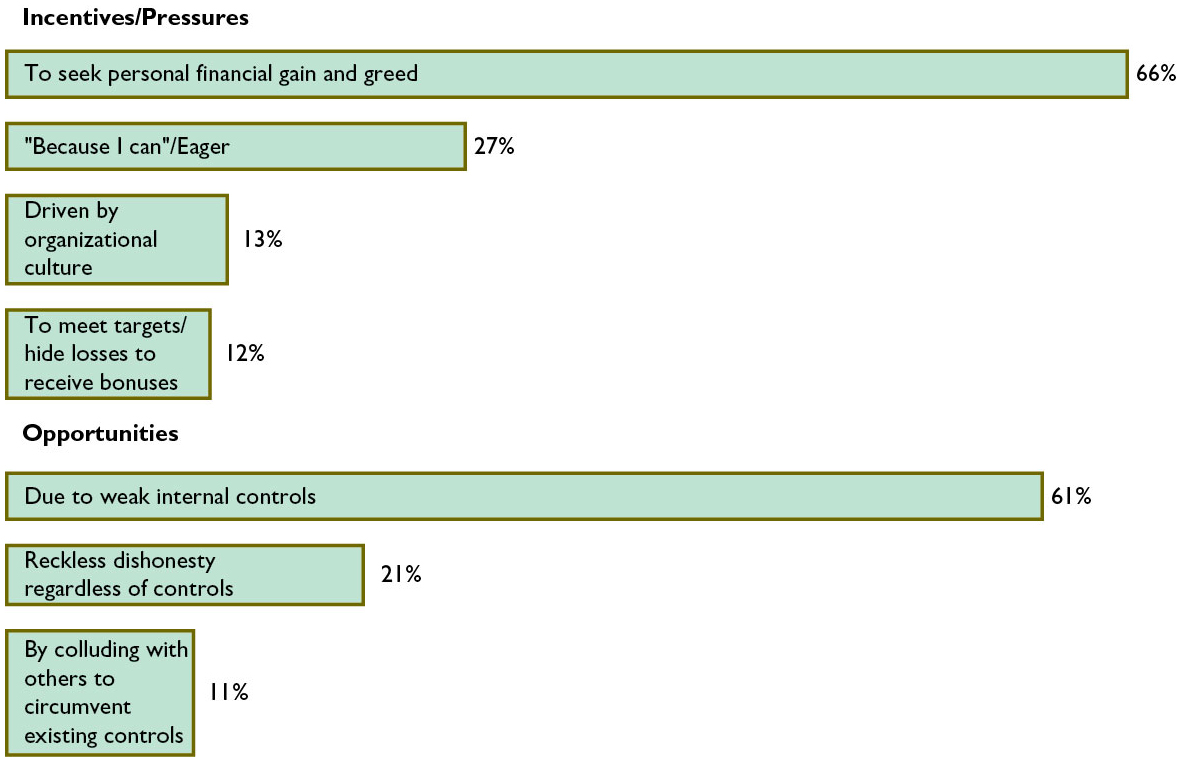 Source: Global Profiles of the Fraudster, KPMG, 2016.
Figure 10.3 Characteristics of Fraud Perpetrators
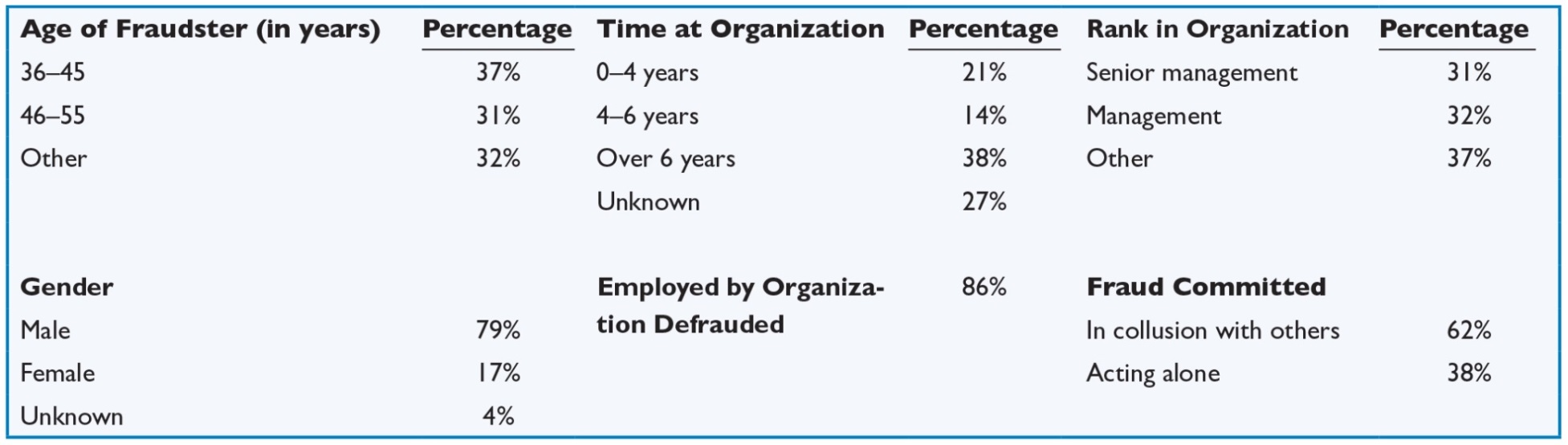 Source: Global Profiles of the Fraudster, KPMG, 2016.
Table 10.2 Examples of Risk Factors for Misappropriation of Assets
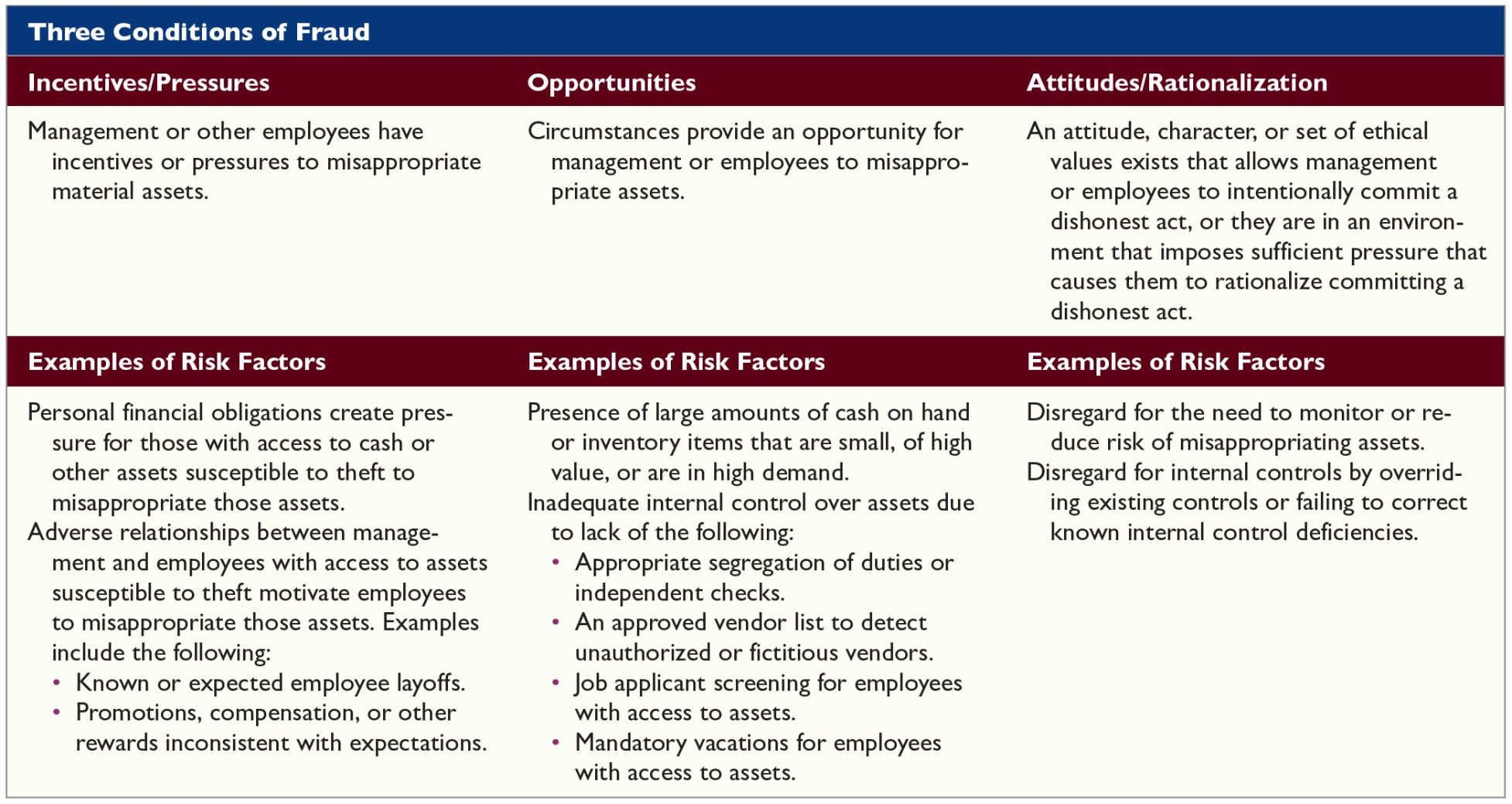 Let’s Discuss (1 of 6)
What are the three conditions of fraud often referred to as “the fraud triangle”?
Define misappropriation of assets and give two examples of misappropriation of assets.
Give examples of risk factors for fraudulent financial reporting for each of the three fraud conditions: incentives/pressures, opportunities, and attitudes/rationalization.
Learning Objective 10.3
Understand the auditor’s responsibility for assessing the risk of fraud and detecting material misstatements due to fraud
Assessing the Risk of Fraud
Auditing standards require the auditor to assess the risk of material misstatement due to fraud
As auditors consider a broad set of information, including fraud risk factors, they must maintain a level of professional skepticism, which consists of:
Questioning mind
Critical evaluation of audit evidence
Sources of Information to Assess Fraud Risk
There are five sources of information that help auditors to assess fraud risks:
Communications among audit team
Inquiries of management
Risk factors
Analytical procedures
Other information
Identified Risks of Material Misstatement Due to Fraud
Auditors evaluate all the sources of information gathered to assess the risk of material misstatement due to fraud as part of audit planning
While the assessment of fraud is conducted as part of audit planning, the auditor’s assessment of fraud risk should be ongoing throughout the audit
Figure 10.4 Sources of Information Gathered to Assess Fraud Risks
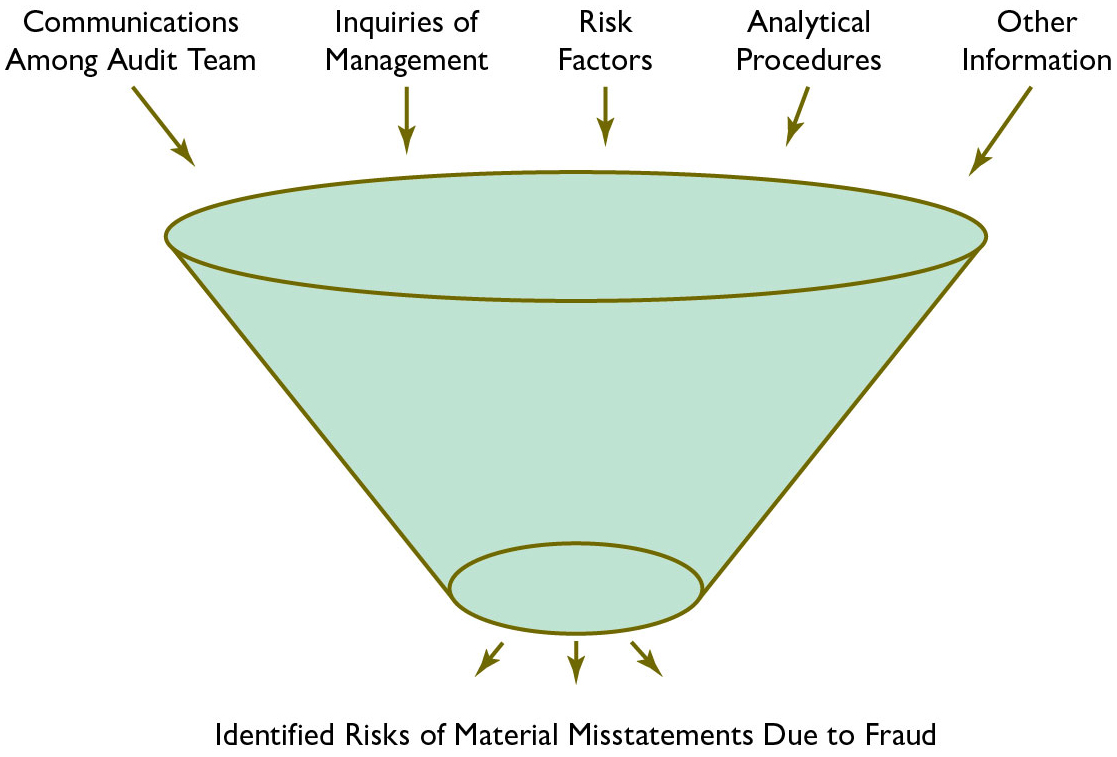 Learning Objective 10.4
Identify corporate governance and other control environment factors that reduce fraud risks
Corporate Governance Oversight to Reduce Fraud Risk (1 of 2)
Management is responsible for implementing corporate governance and control procedures to:
Minimize the risk of fraud, which can be reduced through a combination of 
Prevention
Deterrence
Detection measures
Corporate Governance Oversight to Reduce Fraud Risk (2 of 2)
Guidance developed for auditors by the AICPA identifies three elements to prevent, deter, and detect fraud:
Culture of honesty and high ethics
Management’s responsibility to evaluate risks of fraud
Audit committee oversight
Table 10.3 COSO Fraud Risk Management Guide (1 of 2)
Table 10.3 COSO Fraud Risk Management Guide (2 of 2)
Source: Committee of the Sponsoring Organizations of the Treadway Commission, Fraud Risk Management Guide, Executive Summary (September 2016).
Used with permission.
Figure 10.7 Responsibility for Mitigating Fraud Risk
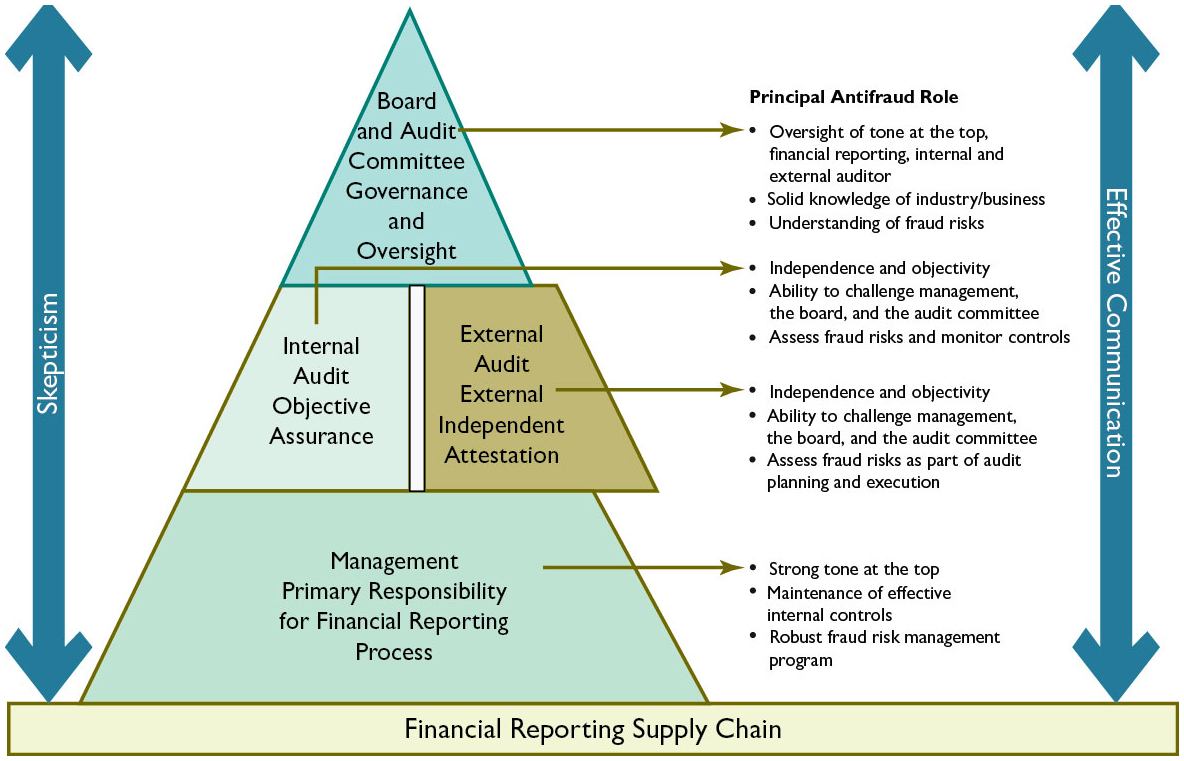 Sources: 1. The Fraud Resistant Organization: Tools and Techniques to Deter and Detect Financial Reporting Fraud, The Center for Audit Quality, 2014; 2. Deterring and Detecting Financial Reporting Fraud: A Platform for Action, The Center for Audit Quality, 2010. Provided courtesy of The Center for Audit Quality. Reprinted with permission.
Let’s Discuss (2 of 6)
What sources are used by the auditor to gather information to assess fraud risk?
Distinguish management’s responsibility from the audit committee’s responsibility for designing and implementing antifraud programs and controls within a company.
Let’s Discuss (3 of 6)
The two components of professional skepticism are a questioning mind and a critical assessment of the audit evidence. 
How do these components help an auditor distinguish an unintentional misstatement from an intentional (fraudulent) misstatement?
Learning Objective 10.5
Develop responses to identified fraud risks
Responding to the Risk of Fraud (1 of 3)
When the auditor identifies risks of material misstatements due to fraud, auditing standards require the auditor to develop responses to those risks at three levels: 
Overall responses
Responses at the assertion level
Responses related to management override
Responding to the Risk of Fraud (2 of 3)
The auditor’s assessment of the risks of material misstatement due to fraud should be ongoing throughout the audit and coordinated with the auditor’s other risk assessment procedures 
Auditors should be alert for the following conditions when doing the audit (1 of 2):
Discrepancies in the accounting records
Conflicting or missing audit evidence
Responding to the Risk of Fraud (3 of 3)
Auditors should be alert for the following conditions when doing the audit (2 of 2):
Problematic or unusual relationships between the auditor and management
Results from substantive or final review stage analytical procedures that indicate a previously unrecognized fraud risk
Responses to inquiries made throughout the audit that are vague or implausible or that produce evidence that is inconsistent with other information
Learning Objective 10.6
Recognize specific fraud risk areas and develop procedures to detect fraud
Specific Fraud Risk Areas (1 of 4)
Revenue and accounts receivable fraud risks (1 of 2)
Three main types of revenue manipulations are:
Fictitious revenues
Premature revenue recognition
Manipulation of adjustments to revenues
Warning signs
Two of the most useful are analytical procedures and documentary discrepancies
Specific Fraud Risk Areas (2 of 4)
Revenue and accounts receivable fraud risks (2 of 2)
Misappropriation of receipts involving revenue include:
Failure to record a sale
Theft of cash receipts after a sale is recorded
Warning signs
Internal controls, analytical procedures and other comparisons may be useful
Specific Fraud Risk Areas (3 of 4)
Inventory fraud risks
Inventory is susceptible to:
Manipulation by managers who want to achieve certain financial reporting objectives
Misappropriation because it is usually readily saleable
Warning signs
Analytical procedures are one useful technique for detecting inventory fraud
Specific Fraud Risk Areas (4 of 4)
Purchases and accounts payable fraud risks
The most common fraud in the acquisitions area:
Perpetrator issues payments to fictitious vendors and deposit the cash in a fictitious account
Other areas of fraud risk:
Fixed assets
Intangible assets
Payroll expenses
Let’s Discuss (4 of 6)
Describe the types of overall responses by auditors to address fraud risk.
You go through the drive-through window of a fast food restaurant and notice a sign that reads, “Your meal is free if we fail to give you a receipt.” 
Why would the restaurant post this sign?
Learning Objective 10.7
Understand interview techniques and other activities after fraud is suspected
Responsibilities When Fraud Is Suspected (1 of 3)
Frauds are often detected through:
The receipt of an anonymous tip
Management review
Internal audit
Accident
Responsibilities When Fraud Is Suspected (2 of 3)
When fraud is suspected, the auditor often begins by
Making additional inquiries to determine whether fraud actually exists 
Auditors can use one or more of the following inquiry categories depending on their objectives:
Informational inquiry
Assessment inquiry
Interrogative inquiry
Responsibilities When Fraud Is Suspected (3 of 3)
Auditing standards require the auditor to obtain additional evidence to determine whether material fraud has occurred
In addition to inquiry, auditors often:
Apply data analytics
Expand other substantive testing
Figure 10.8 Fraud Detection Methods
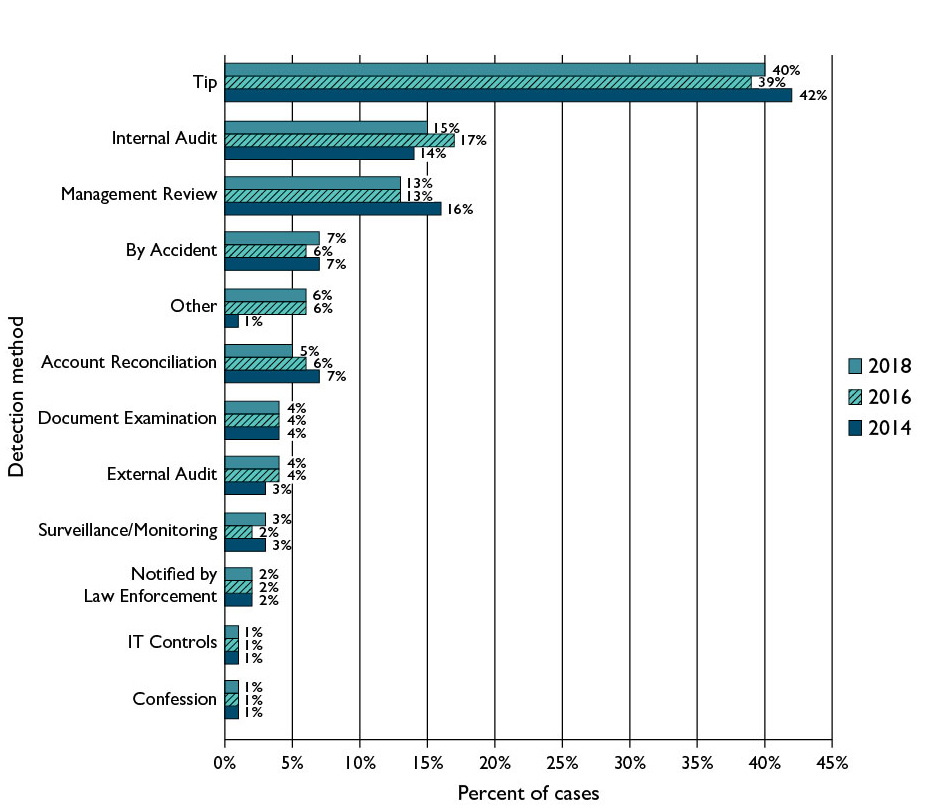 Source: Report to the Nations on Occupational Fraud and Abuse, Association of Certified Fraud Examiners, 2018, 2016, 2014.
Let’s Discuss (5 of 6)
What are the three ways auditors respond to fraud risks?
Describe the three main techniques used to manipulate revenue.
Learning Objective 10.8
Describe information about the fraud risk assessment that must be documented in the working papers
Documenting the Fraud Assessment (1 of 3)
Auditors are required to document the following matters related to their consideration of material misstatements due to fraud (1 of 3):
Significant decisions made during the discussion among engagement team in planning the audit
Procedures performed to obtain information necessary to identify and assess the risks of material fraud
Reasons supporting a conclusion that there is not a significant risk of material improper revenue recognition
Documenting the Fraud Assessment (2 of 3)
Auditors are required to document the following matters related to their consideration of material misstatements due to fraud (2 of 3):
Specific risks of material fraud that were identified at both the overall financial statement level and the assertion level and the auditor’s response to those risks
Results of procedures performed to address the risk of management override of controls
Documenting the Fraud Assessment (3 of 3)
Auditors are required to document the following matters related to their consideration of material misstatements due to fraud (3 of 3):
Other conditions and analytical relationships indicating that additional auditing procedures or other responses were required, and the actions taken by the auditor in response
The nature of communications about fraud made to management, the audit committee, or others
Let’s Discuss (6 of 6)
You have identified a suspected fraud involving the company’s controller. 
What must you do in response to this discovery? 
How might this discovery affect your report on internal control when auditing a public company?
Describe the types of information that should be included in the auditor’s working papers as evidence of the auditor’s fraud assessment procedures.
Copyright
This work is protected by United States copyright laws and is provided solely for the use of instructors in teaching their courses and assessing student learning. Dissemination or sale of any part of this work (including on the World Wide Web) will destroy the integrity of the work and is not permitted. The work and materials from it should never be made available to students except by instructors using the accompanying text in their classes. All recipients of this work are expected to abide by these restrictions and to honor the intended pedagogical purposes and the needs of other instructors who rely on these materials.
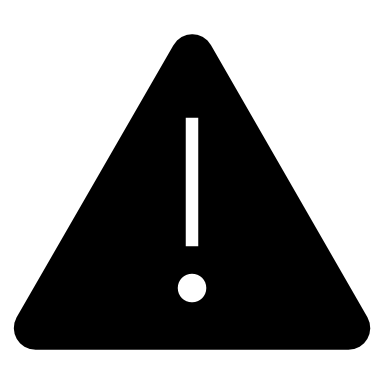